Material didáctico para docentes en  Arquitectura o Ingenieria Civil
Capítulo 09
Unión y Fabricación de     Aceros Inoxidables
1
Contenido
Unión
Fabricación
2
1 - UniónProcesos de unión aplicables: Todos
3
Soldadura con arco (arc welding)
Ventajas
Limitaciones
Propiedades de la soldadura iguales a las del estado del material recocido
Proporciona la unión más fuerte
Puede hacerse en taller o in-situ
Une materiales de diferente espesor y forma
Une metales similares o distintos (generalmente acero al carbono con el material de relleno adecuado)
Resistente a la fatiga y cargas cíclicas
Misma resistencia a corrosión y a la temperatura que el material base recocido
No es posible en todos los tipos
Requiere trabajadores  cualificados y equipos específicos
Puede producir deformaciones por temperatura
Se requiere normalmente tratamiento superficial de la soldadura para obtener un acabado estético(como un granallado)
Perdida de propiedades mecánicas en los materiales endurecidos en frio
Precipitación de carburos de cromo
4
Soldadura con arco (Arc Welding)
Video: polishing a weld
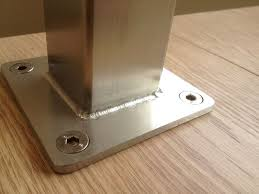 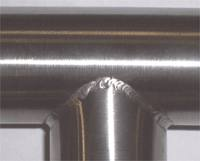 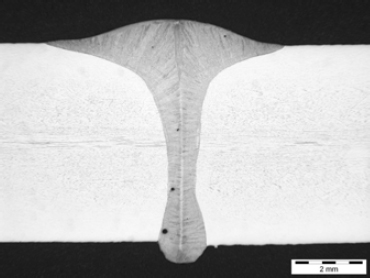 5
Anclajes Mecánicos
ACTUALIZADO 2018 !
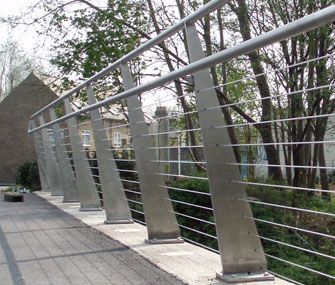 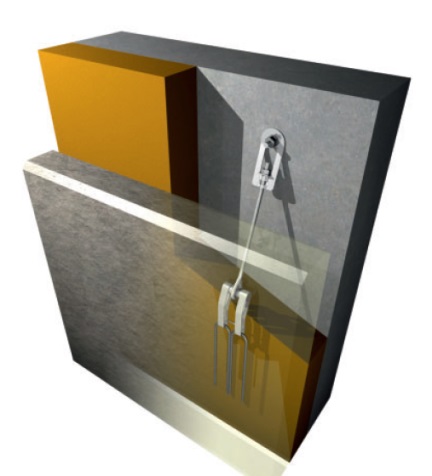 Ventajas
Puede ser desmantelado
Ideal para montaje in-situ
Rápido
No se necesitan trabajadores cualificados
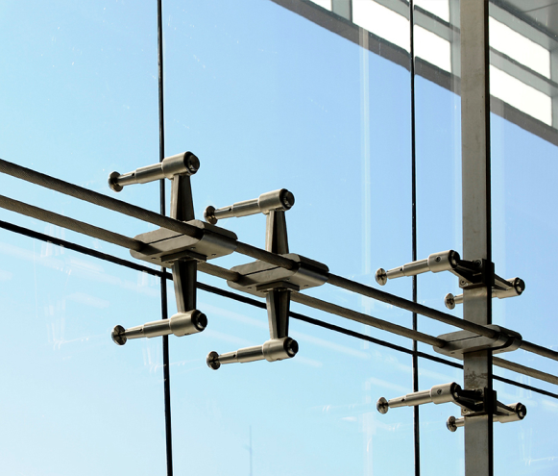 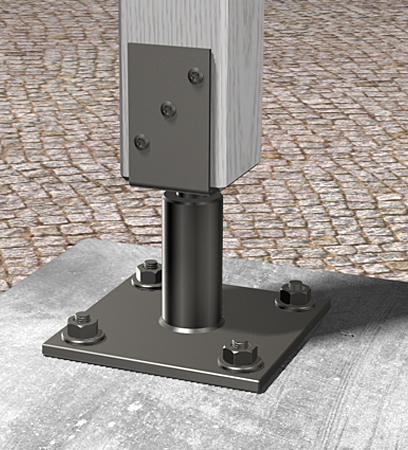 Limitaciones
No tan fuerte como la soldadura
Puede darse corrosión intergranular (ver capítulo de corrosión)
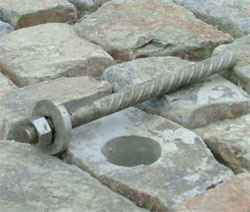 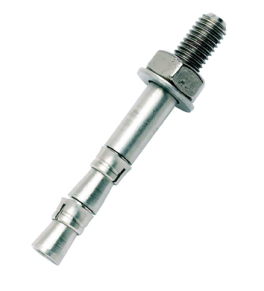 Selección de la fijación adecuada:
El Instituto Alemán para la Tecnología de la Construcción* ha elaborado recomendaciones para la selección de fijaciones conforme al tipo de ambiente.  Puede leer la Referencia 4, Tabla 1a (categorías de exposición) y Tabla 8 (tipos de acero inoxidable por categoría)
* Deutsches Institut für Bautechnik (DIBt)
6
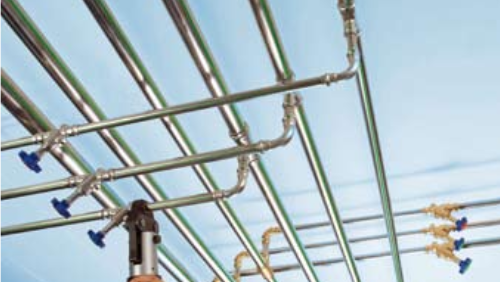 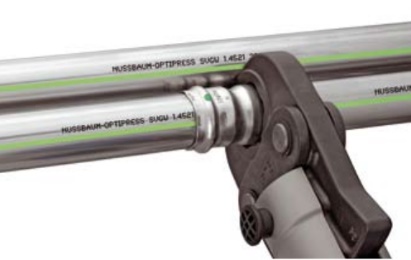 Press fitting(Proceso solo para tubos)
Ventajas
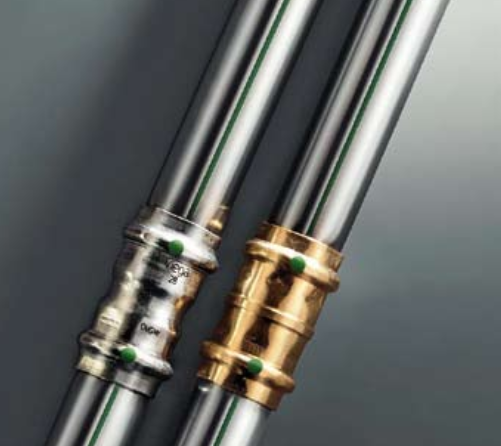 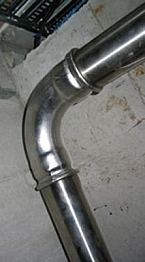 Unión perfecta para líquidos y gases
Rápido
Sin llama
Superficies perfectamente limpias
No necesita cualificación
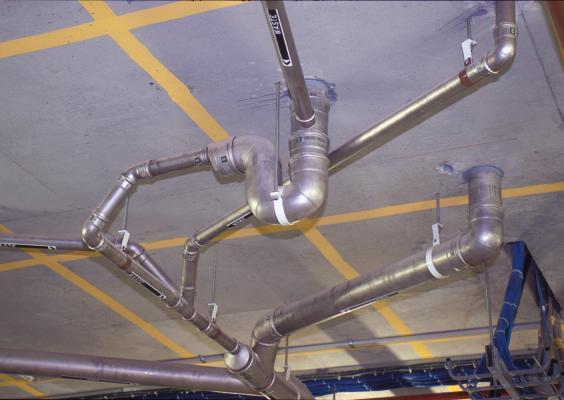 Limitaciones
No puede ser desmantelado
Requiere conectores para cada sección de tubo
7
Adhesivos
Ventajas
Limitaciones
Hace las un ions invisibles, mejorando la apariencia del material
Proporciona una uniforme distribución de los esfuerzos y una gran capacidad de soporte de presión
Une materiales de cualquier espesor y forma
Une materiales similares y distintos
Minimiza o previene la corrosión galvánica
Resiste cargas cíclicas y a la fatiga
Proporciona uniones con contornos lisos
Proteje las uniones frente a numerosos ambientes
Aisla térmica y electricamente 
No presenta distorsiones en el material por temperatura
Absorbe choques y vibraciones
Proporciona un atractivo ratio resistencia/peso
Es normalmente mas rápido y barato que el anclaje mecánico
No permite visualizar el pegado
Requiere preparación cuidadosa de la superficie a menudo con agentes corrosivos
Puede conllevar largos tiempos de curado
Puede requerir medios no requeridos para otras formas de union
No debe ser expuesto a temperaturas de servicio por encima de 180ºC
Requiere un rigido proceso de control, especialmente en la limpieza pera muchos adhesivos
Depende del ambiente al que esté expuesto
8
Aplicaciones de los adhesivos
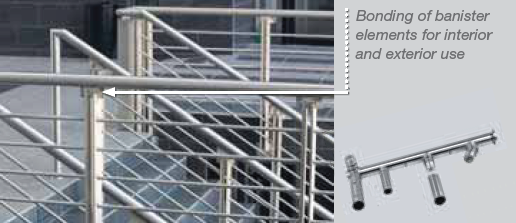 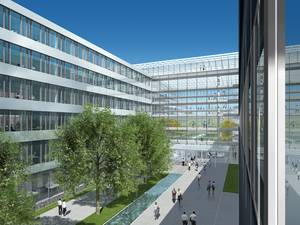 9
[Speaker Notes: http://www.delo.de/fileadmin/upload/dokumente/en/broschueren/Structural_Bonding.pdf
http://www.thyssenkrupp-nirosta.de/en/news/news-archive/show/browse/2/article/first-use-of-adhesive-bonding-to-attach-stainless-steel-facade-panels-to-outer-building-walls/76/]
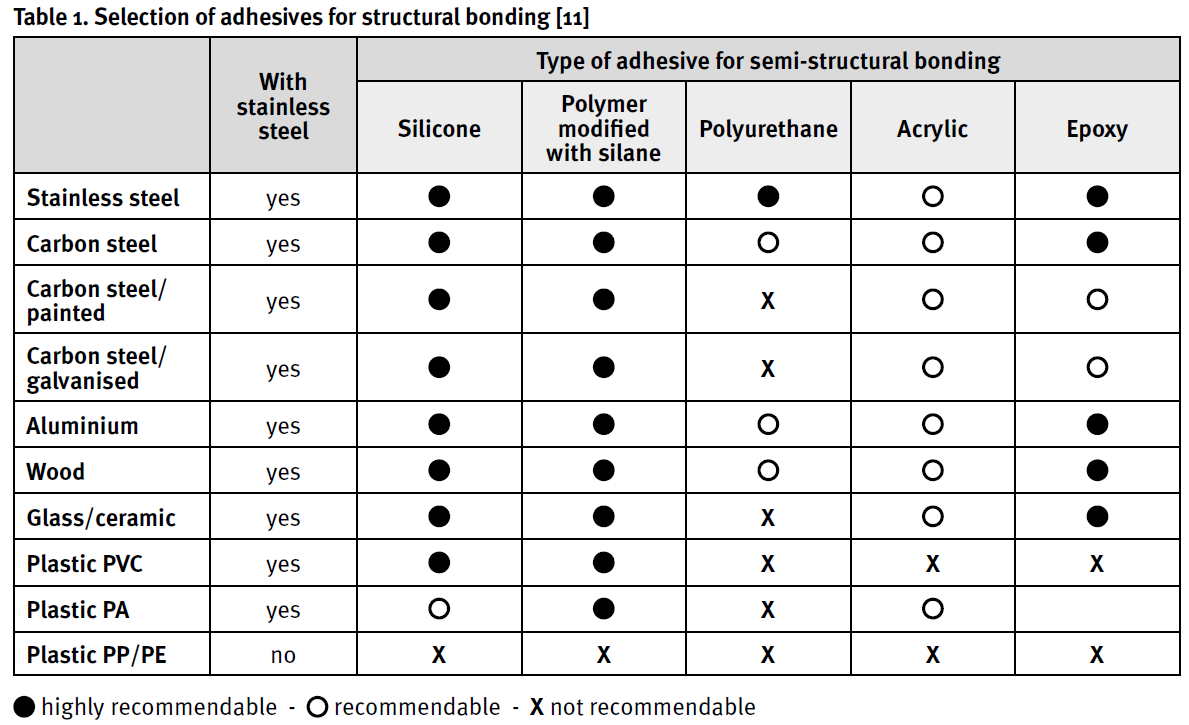 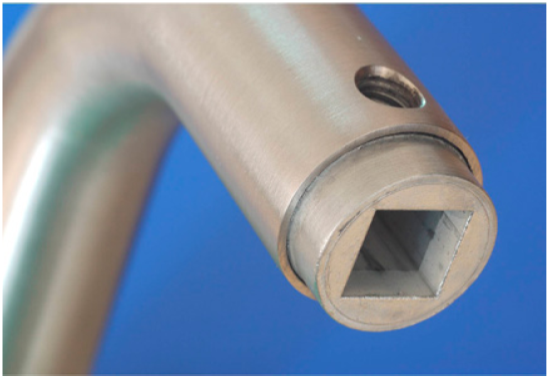 Los adhesivos se emplean para el emsamblaje de manillas de puertas
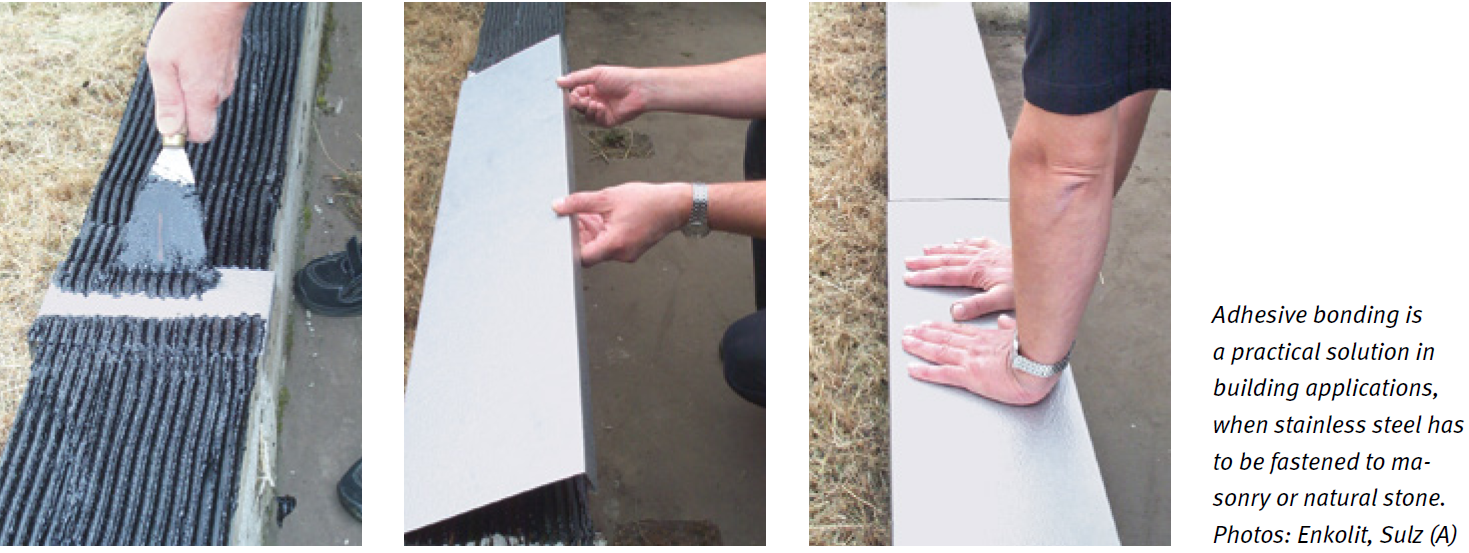 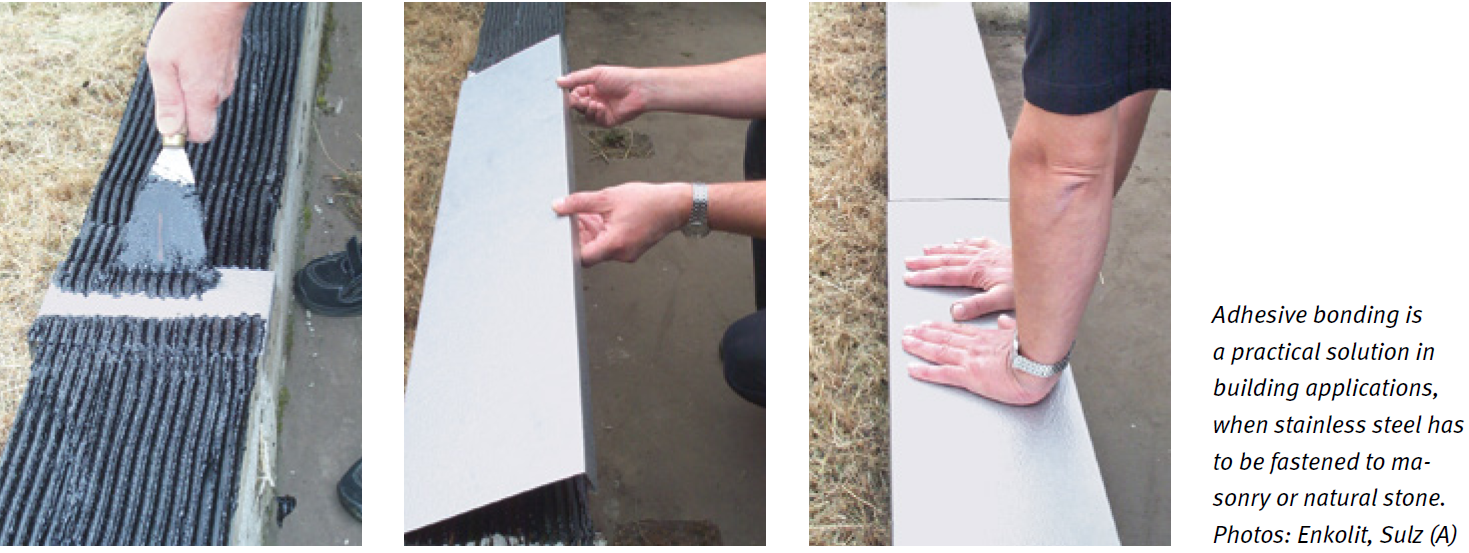 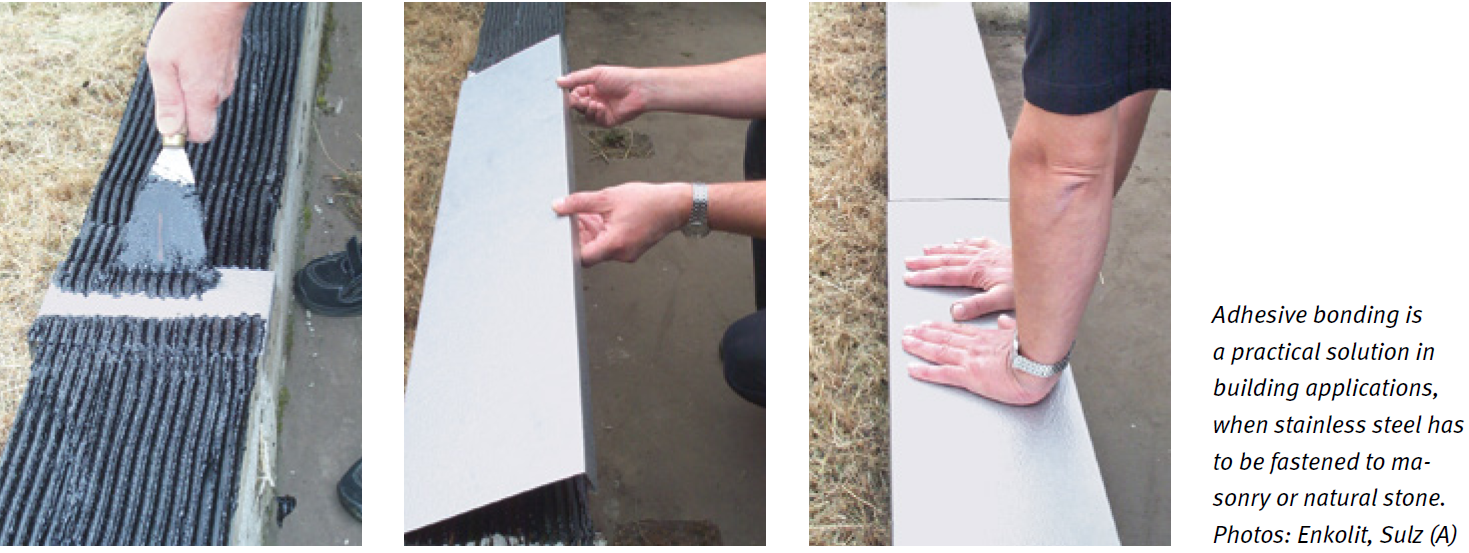 Los adhesivos son una solución práctica en aplicaciones de construcción cuando deben aplicados a piedra o ladrillo
10
[Speaker Notes: Adhesive Bonding of Stainless Steels. 1st. Ed. 2013. Materials and Applications Series, volume 21. Euro Inox 2013
[11] Selection de collage structural, loctite, www.360bonding.com]
Referencias bibliográficas sobre unión
http://www.worldstainless.org/Files/issf/animations/WeldedFabrication/start_1.html
http://www.wikihow.com/Weld-Stainless-Steel
http://www.nickelinstitute.org/~/Media/Files/TechnicalLiterature/WeldingofStainlesssSteelandotherJoiningMethods_9002_.pdf 
http://www.edelstahl-rostfrei.de/page.asp?pageID=1590  
http://www.improve.it/metro/file.php?file=/1/Papers/Metallurgy_of_Welding_Processes/Joint_properties.pdf 
https://www.worldstainless.org/Files/issf/non-image-files/PDF/Euro_Inox/Adhesive_bonding_EN.pdf
http://shura.shu.ac.uk/3115/ 
https://www.worldstainless.org/Files/issf/non-image-files/PDF/ISSF_Stainless_Steel_for_Designers.pdf 
http://www.delo.de/fileadmin/upload/dokumente/en/broschueren/Structural_Bonding.pdf
https://www.ellsworth.com/globalassets/literature-library/manufacturer/ellsworth-adhesives/ellsworth-adhesives-white-paper-structural-bonding.pdf 
http://www.sciencedirect.com/science/book/9781845694357
11
2 - Fabricación
Hay muchos documentos muy completos disponibles, ver la lista de referencias bibliográficas

Ref 1 es un curso dedicado a la fabricación de aceros inoxidables

El capítulo 10 lista un número de aplicaciones en arquitectura y construcción: La fabricacion de todo tipo de espesores y formas se consigue hoy en dia de forma rutinaria
12
Videos de procesos
13
Referencias bibliográficas sobre fabricación
http://www.issftraining.org/ 
http://www.imoa.info/download_files/stainless-steel/Austenitics.pdf 
http://www.imoa.info/download_files/stainless-steel/Duplex_Stainless_Steel_3rd_Edition.pdf 
http://www.worldstainless.org/Files/issf/non-image-files/PDF/ISSF_The_Ferritic_Solution_Spanish.pdf
14
Gracias
15